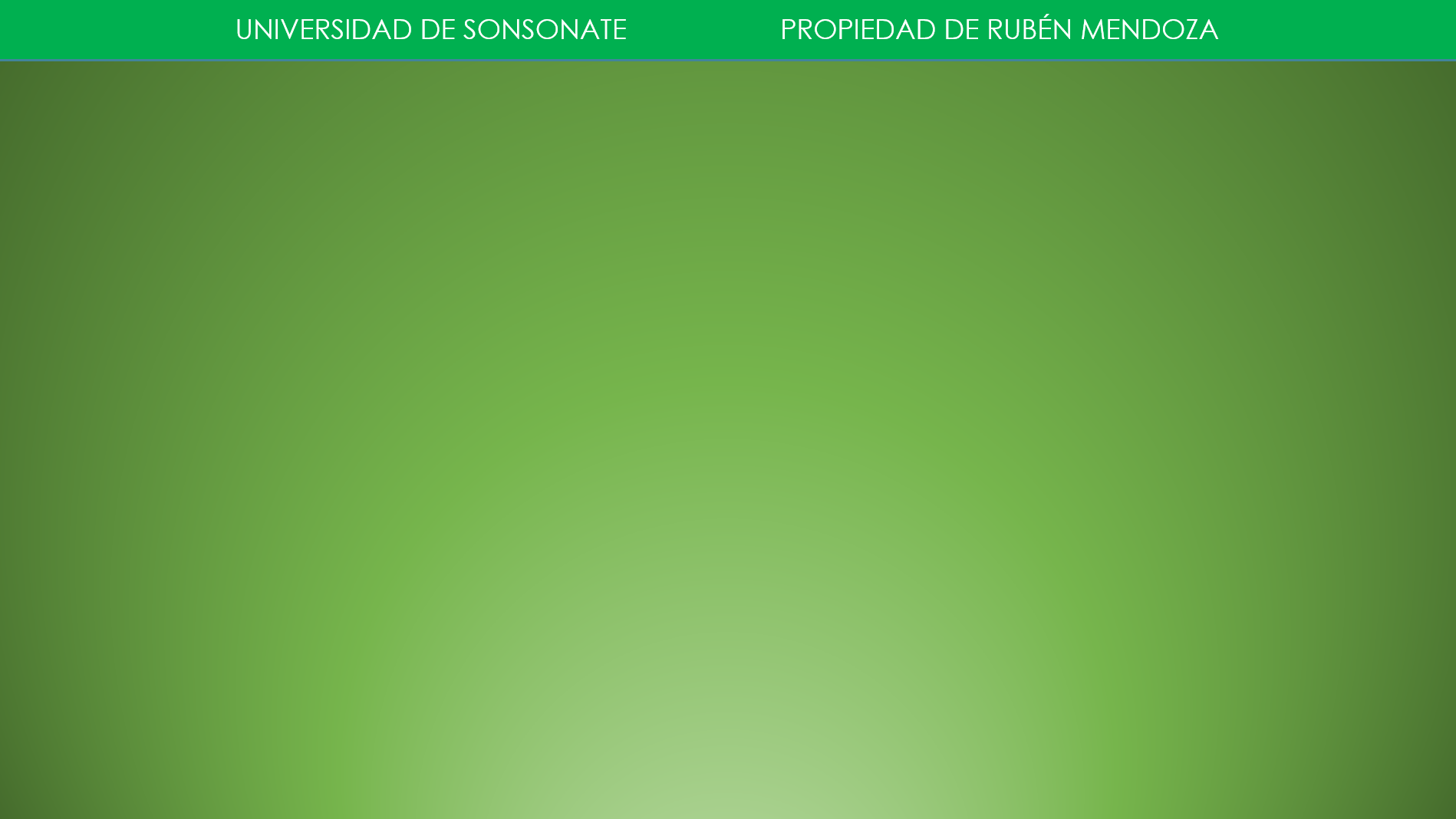 Ejemplo 3. El sistema mostrado se mueve 4 metros hacia la derecha. Encuentre el trabajo neto realizado por las fuerzas externas
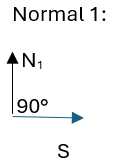 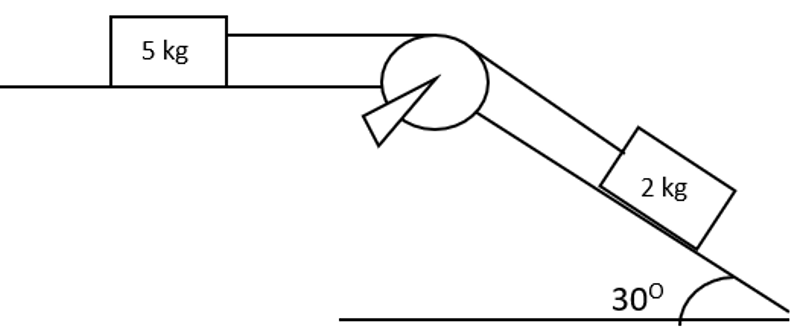 Diagrama De cuerpo libre del bloque de 5 kg:
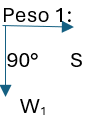 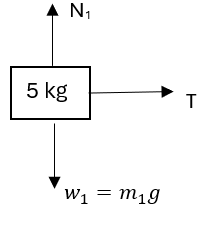 Tensión sobre el bloque 1: Es una fuerza interna, el trabajo sobre el bloque 1 se va a anular con el trabajo sobre el bloque 2.
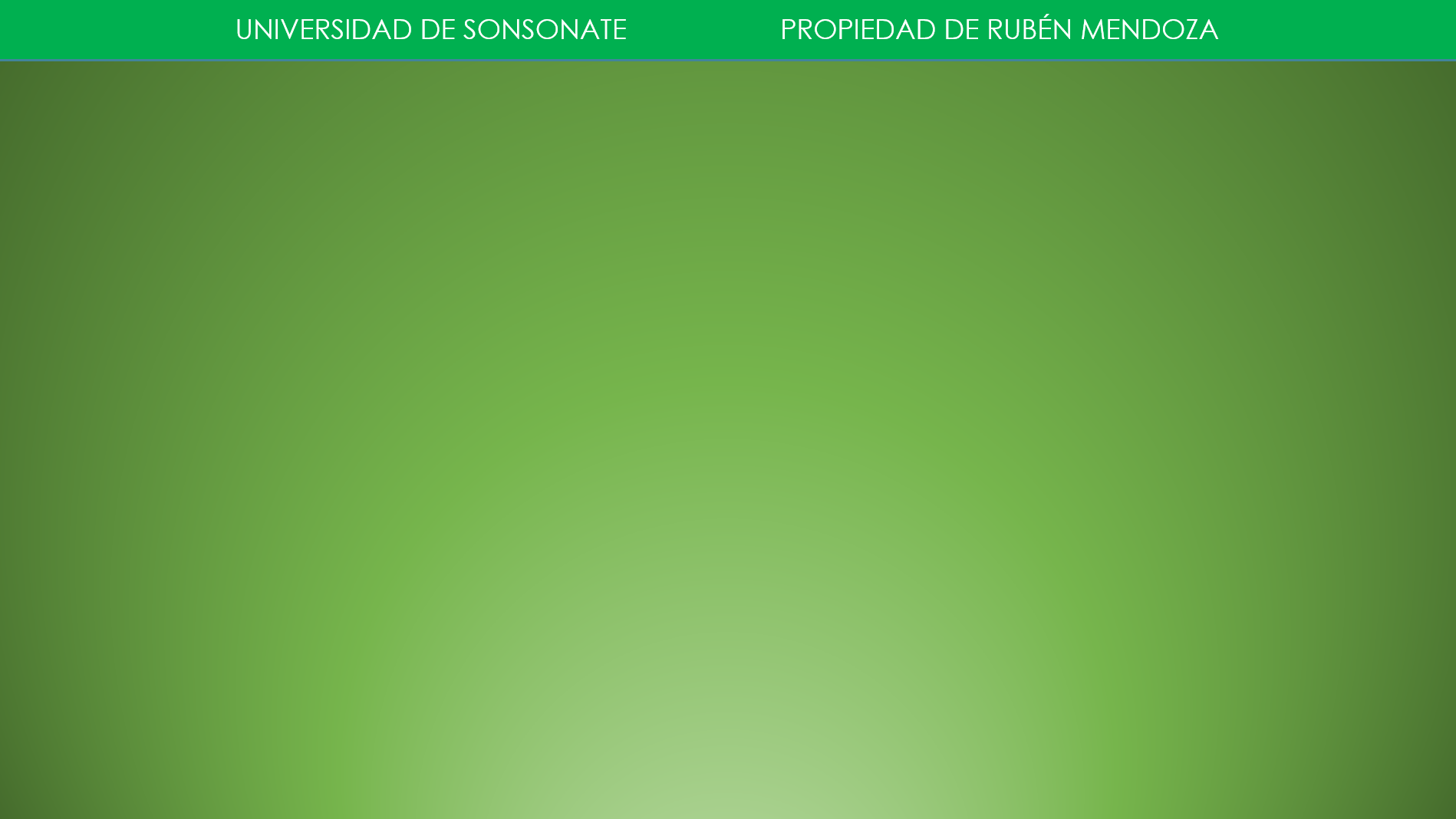 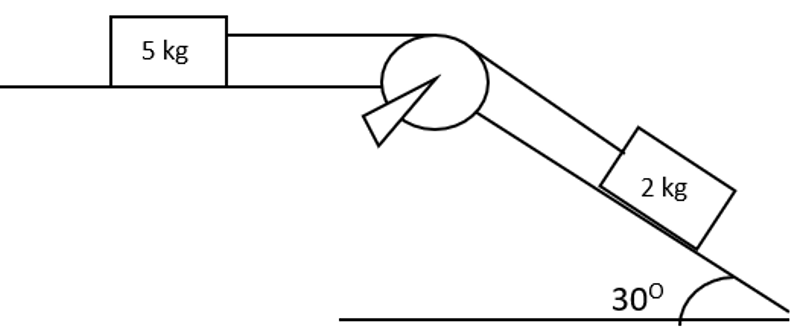 Diagrama de cuerpo libre del bloque de 2kg:
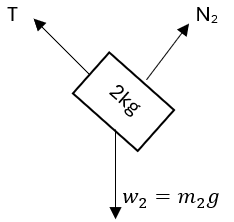 Normal 2: Su trabajo siempre es cero.
Tensión 2: Es una fuerza interna, por lo que el trabajo se anulará con el que realiza con el otro bloque.
Peso 2:
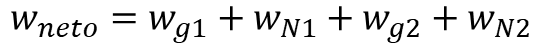 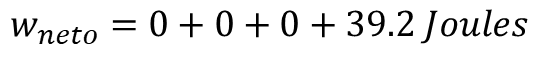 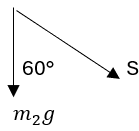